МКОУ  Семёно-Александровская СОШ
структурное подразделение детский сад
 Открытое занятие в подготовительной к школе группе 
«Волшебные свойства магнита»
(познавательное развитие)
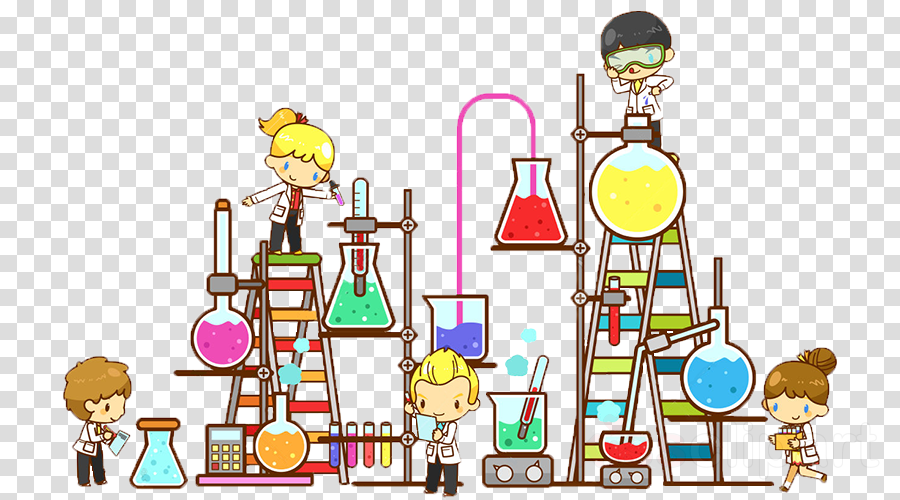 С. Семёно-Александровка
2019 год
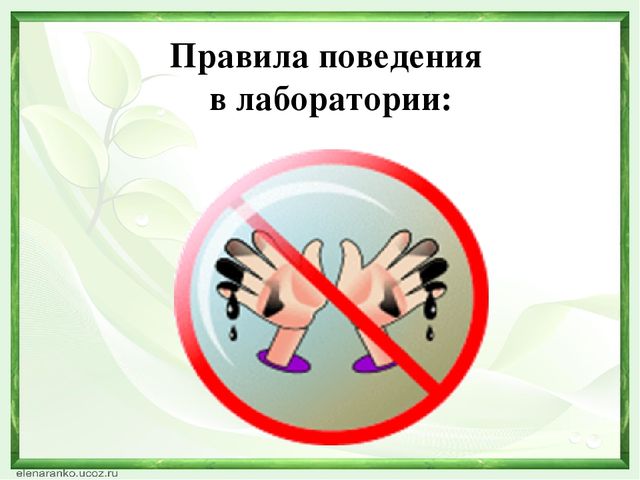 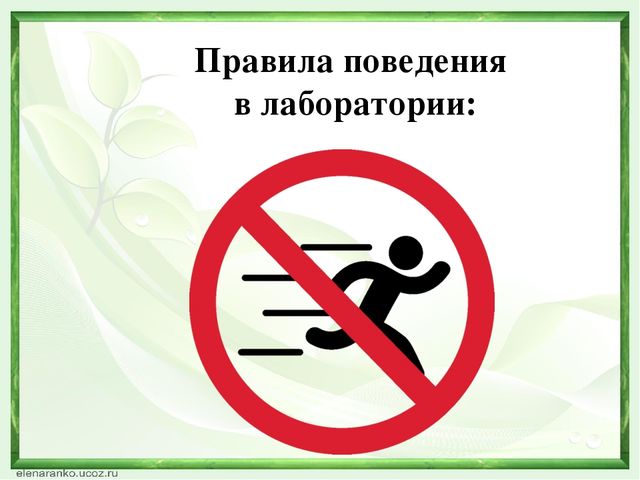 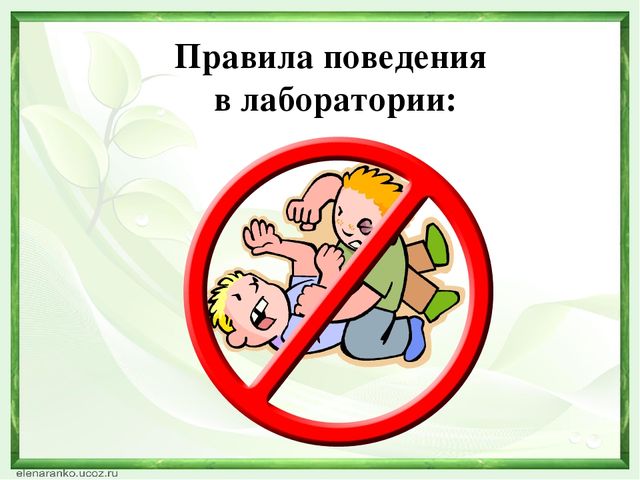 «Здравствуйте, ребята! Я - профессор Всезнайкин
 и очень рад видеть вас в моей лаборатории. 
Извините, но так получилось, что мне нужно срочно уехать.
 Я предлагаю вам сегодня стать исследователями 
и самостоятельно вместе с воспитателем изучить 
свойства магнита.Для вашей работы я приготовил
 оборудование, необходимое для проведения опытов с магнитом. Удачи вам!!!»
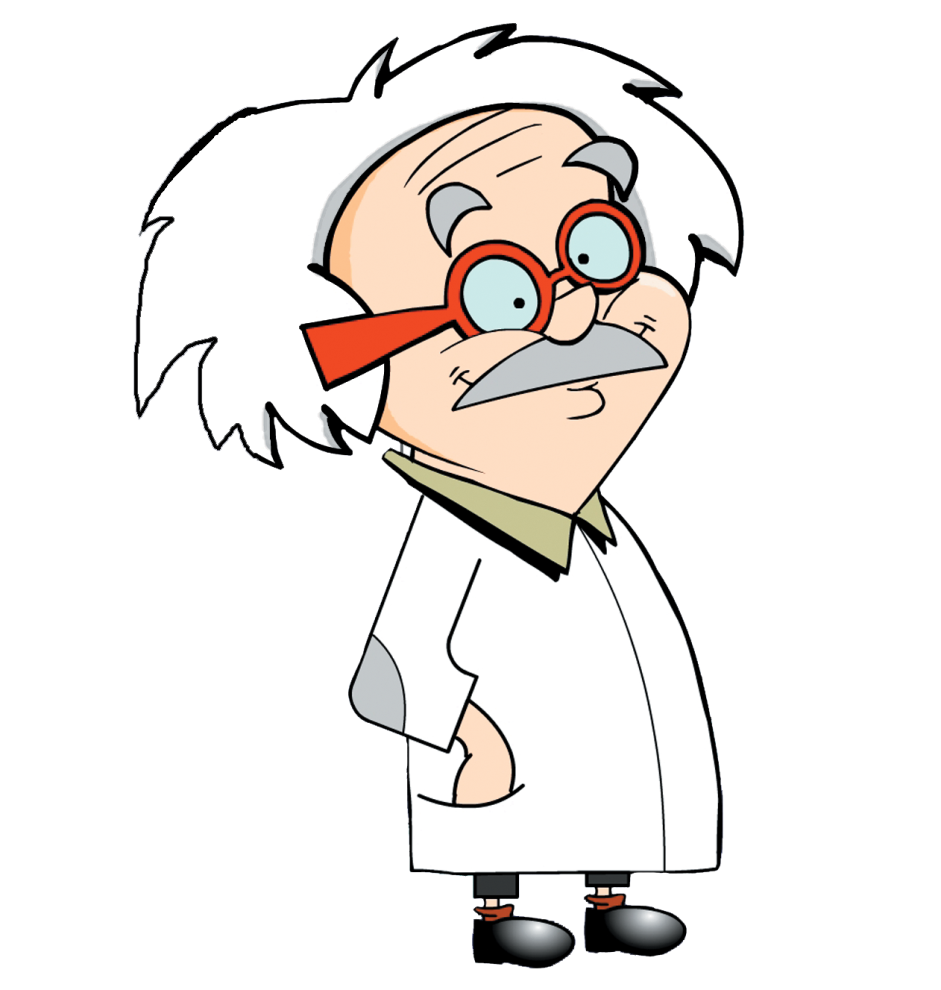 Так выглядит магнит в природе
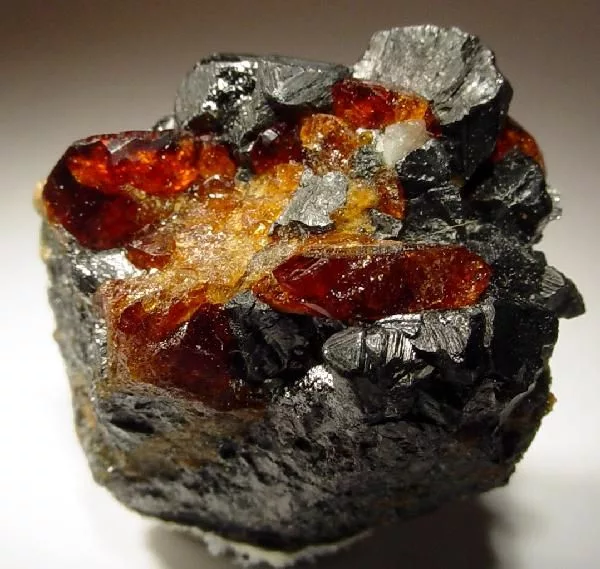 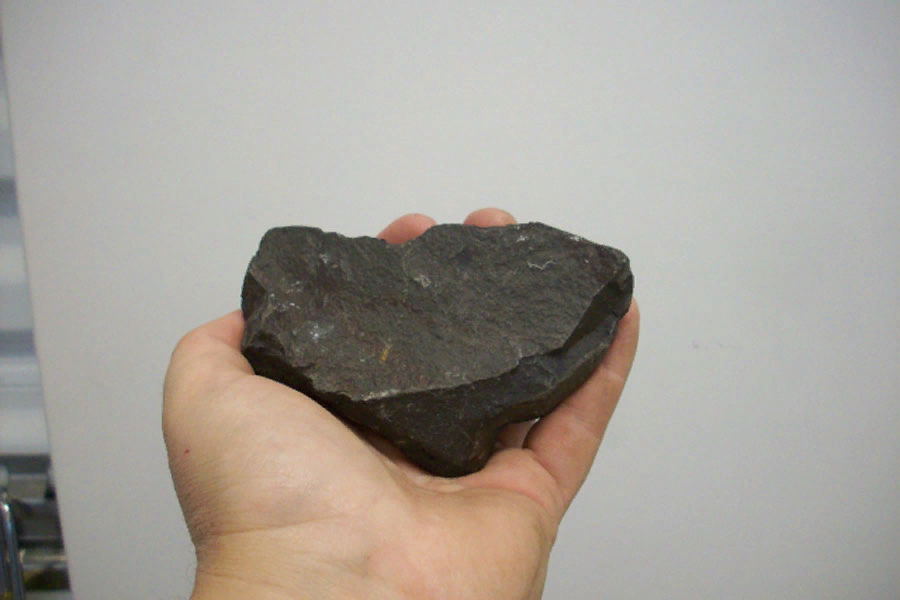 ВСЁ ли притягивает магнит?
«Лабиринт»
Не замочи руки!
«Цепная реакция»
Молодцы ребята, вы славно потрудились!

Поэтому, примите от меня подарки для вашей группы!

Я надеюсь, вы надолго запомните свойства магнита, с 

которыми сегодня познакомились в моей лаборатории.

С уважением, профессор Всезнайкин.